Daily Quiz-10/25
1.  The treaty shown on the map secured the
A  right of Americans to use the port at New Orleans.
B  neutrality of the United States in wars with France.
C  return of runaway slaves from the Florida Territory.
D  territory west of the Mississippi to American expansion.
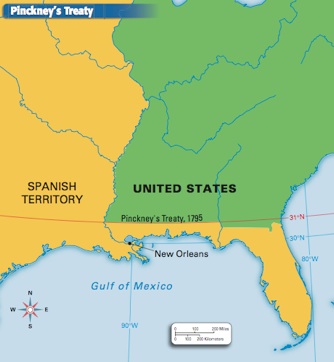 Daily Quiz-10/25
2.  The Whiskey Rebellion was important in American history because it showed the

A  need for a national bank to handle currency problems.
B  power of the new central government to keep law and order.
C  need for political parties to represent different points of view.
D  power of the new navy to protect the coastlines of the country.
Presidency of John Adams
America’s First Political Parties
John Adams becomes President
John Adams, Washington’s Vice President and a Federalist, wins the next election.
Adams has problems from the very beginning.
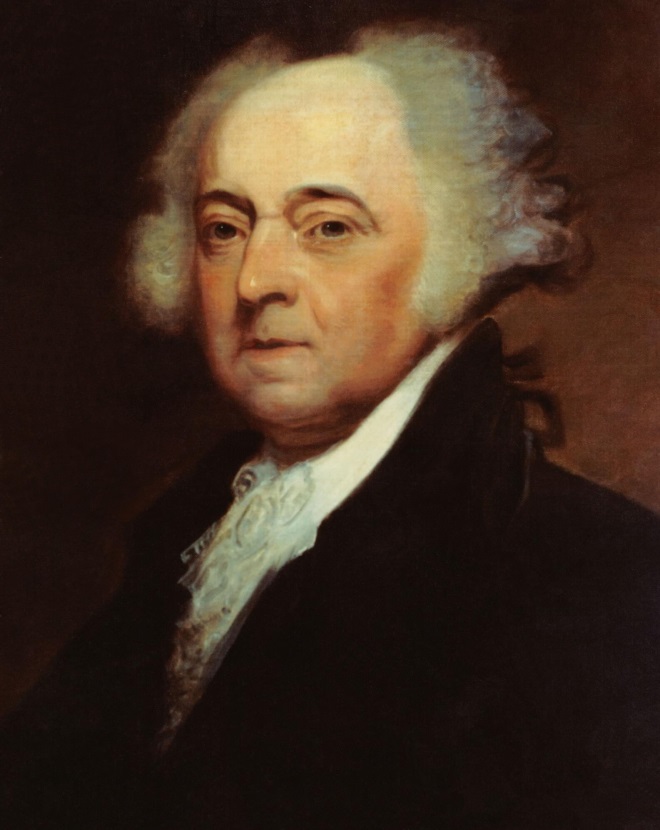 Adams and Foreign Policy
Adams’ biggest problems came from wars between Britain and France
Both begin impressment of US sailors
Adams sends people to France to work things out 
XYZ Affair: American ambassadors ignored by French unless they paid a bribe to meet with French officials, upsetting to Americans
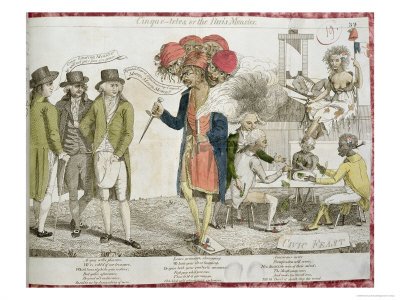 Discussion
What is the primary difference between Federalists and Democratic-Republicans?

Why would Americans be so upset about the XYZ Affair? How does it make President Adams look?

What problems could arise from Adams facing some problems at home from Democratic-Republicans?
Issues at Home for Adams
Adams being criticized by Democratic-Republicans who favored France. 
Adams wants to silence these opponents.



                             vs.
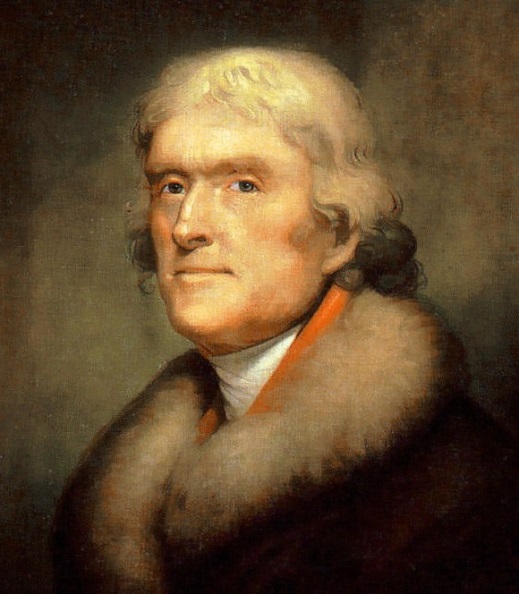 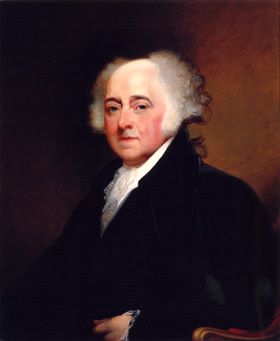 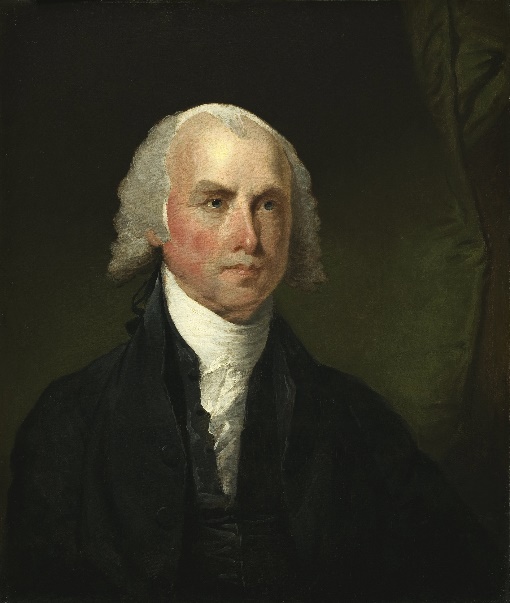 Alien and Sedition Acts
Acts meant to reduce opposition to Federalists
Made it illegal to speak out against the government, kept immigrants (aliens) from becoming citizens
Targeted Democratic Republicans
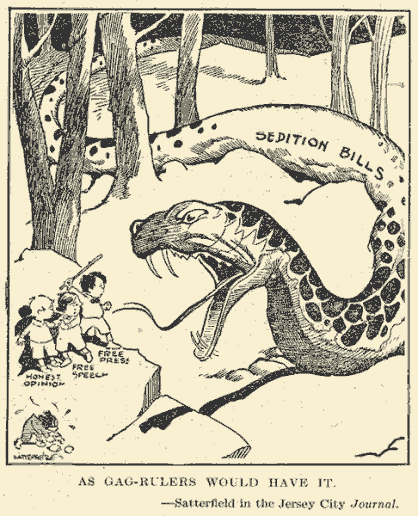 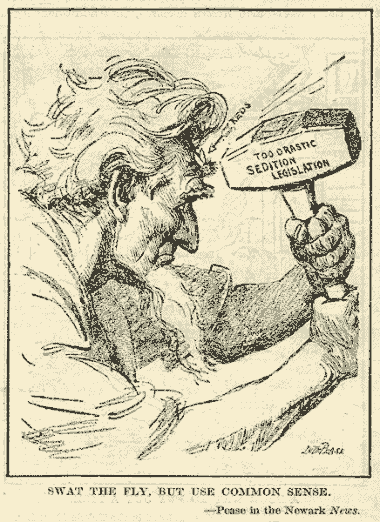 Response to Acts
Jefferson and Madison fought Adams on these issues
Kentucky and Virginia Resolutions: Written by Jefferson and Madison in response to Acts
States’ rights (theory that states have rights over the national government)  
Nullification (state rejection of national laws)
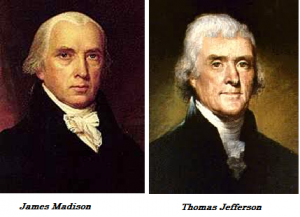 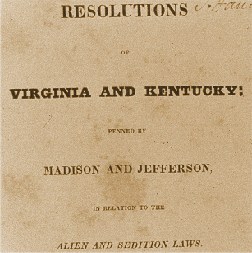 Political Cartoons
Do you know which event each political cartoon is about?
Political Cartoon #1
Political Cartoon #2
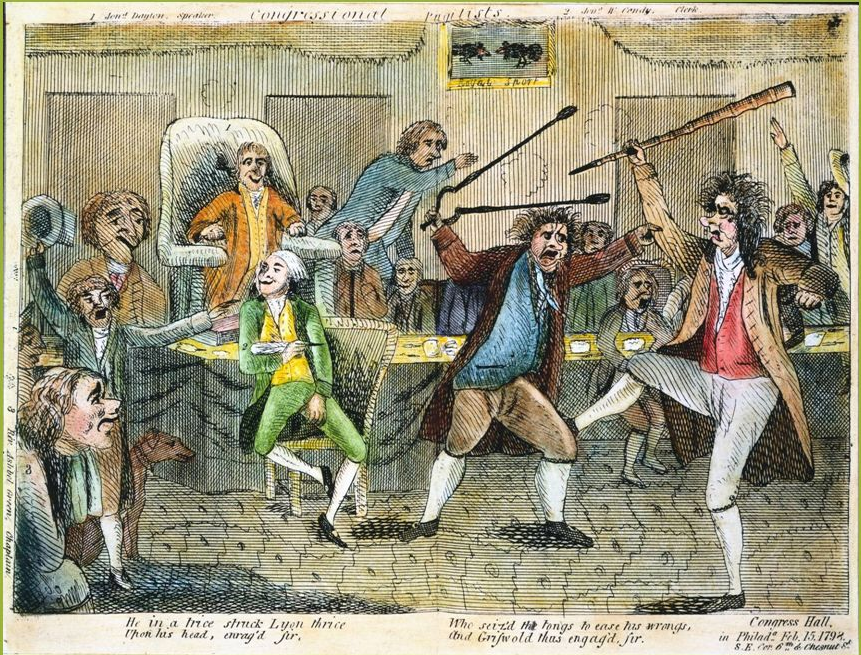 Matthew Lyon (Blue Vest) was charged with criticizing President Adams
Political Cartoon #3
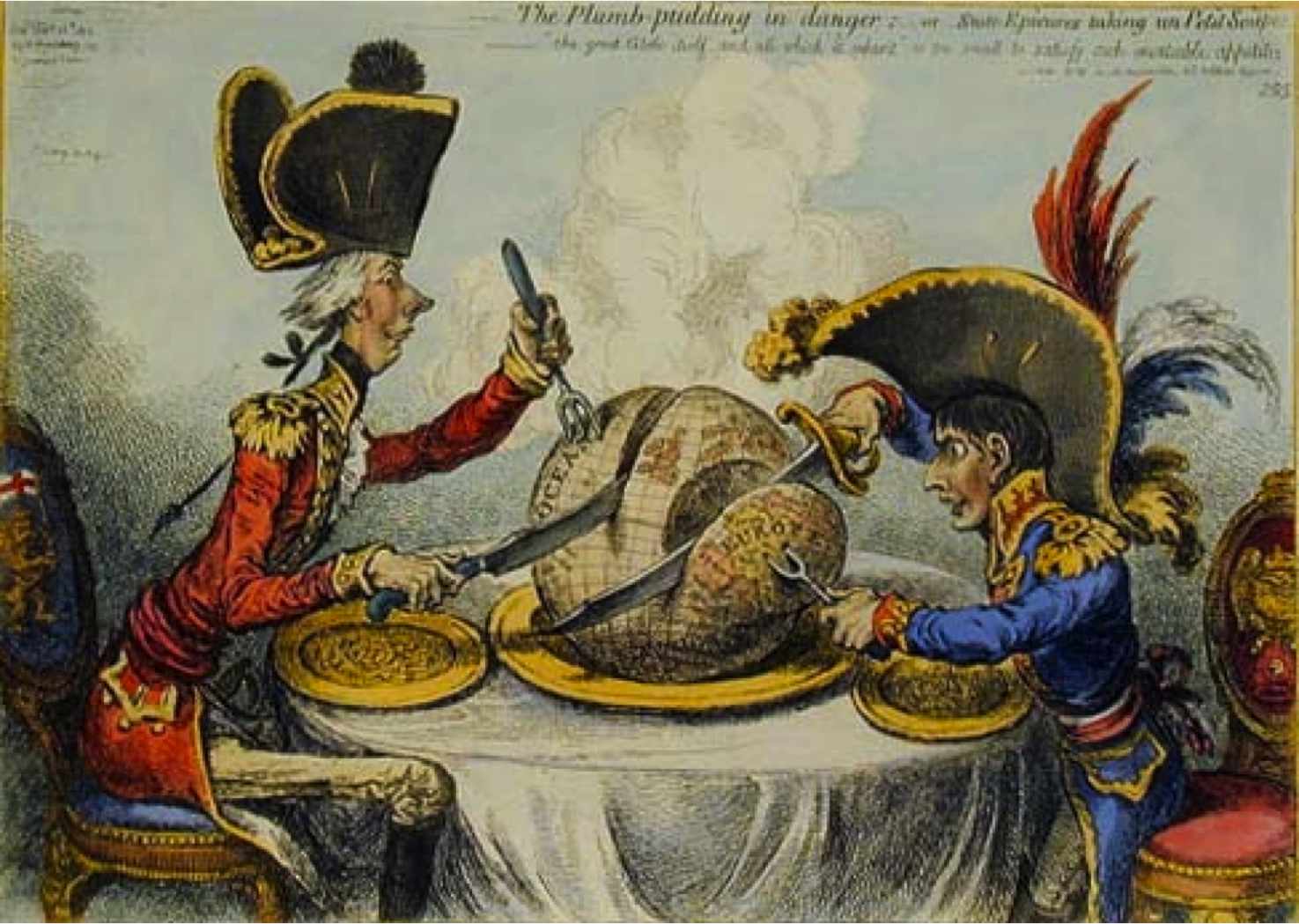 Political Cartoon #4
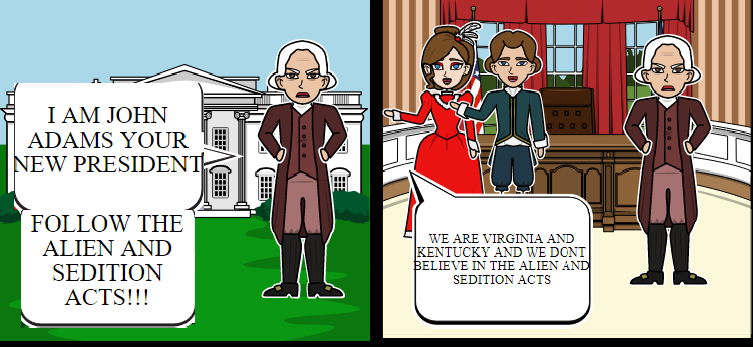 Political Cartoon #5
Political Cartoon #6
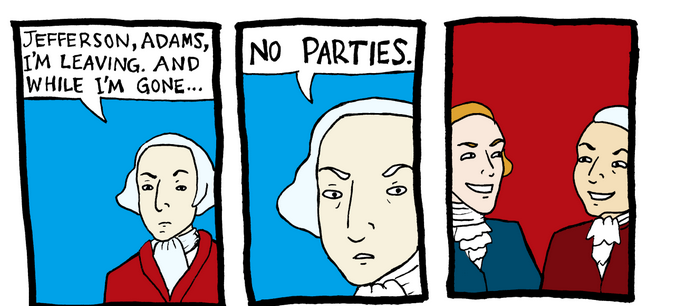 Political Cartoon #7
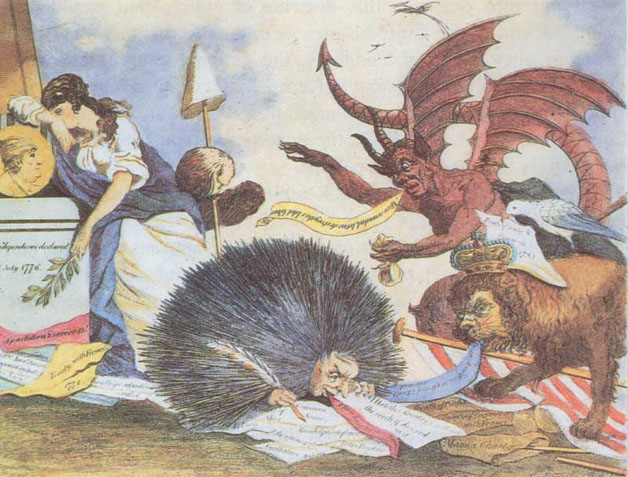 Political Cartoon #8
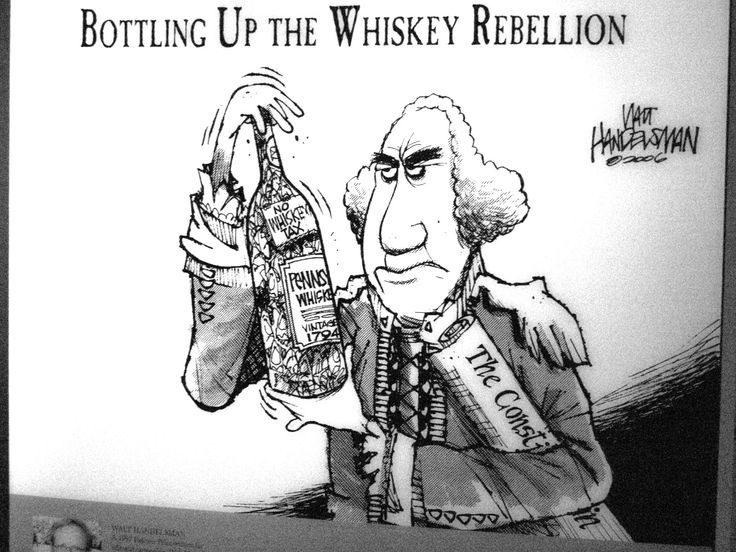 Political Cartoon #9
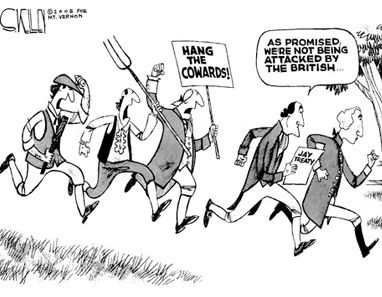 Reflection
Should Adams be viewed as a good president? Why or why not?